PATOLOGIJA PUERPERIJUMA
PATOLIGIJA PUERPERIJUMA
PUERPERIJUM JE???

 U patologiju puerperijuma spada:
Prolapsus uterusa
Zaostajanje posteljice
Puerperalne infekcije i intoksikacije
PROLAPSUS UTERUSA
Prolapsus uterusa je izvrtanje i  ispadanje materice van polnog otvora, kod krava koza ovaca kobila a ređe kuja i mačaka.
Uzrok ovog poremećaja su prejaki trudovi u toku i posle porođaja,labave materične veze , atonija i istezanje uterusa.
PROLAPSUS UTERUSA
PROLAPSUS UTERUSA
Prolapsus može biti:
     delimičan
     potpun
Kod krava i kobila prolabirani uterus ima oblik vreće,džaka i visi sve do skočnih zglobova.
Kod krava je načičkan brojnim karunkulima modro sive boje.
PROLAPSUS UTERUSA
Kod kobila je prolabirana materica crveno-modre boje,uz jak nemir životinje i količne bolove

Kod krmača ovo je vrlo težak poremećaj i obično fatalan.Sluzokoža je modro crvena, somotastog izgleda.
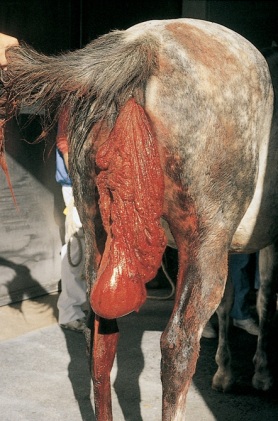 PROLAPSUS UTERUSA
Usled prolapsusa dolazi do poremećaja cirkulacije i venske staze u materici.

Materica je uvećana edematozna cijanotična ,serozno infiltrirana, bolna, lako se kida i lako krvari.

Smrt porodilje nastaje usled šoka, loše cirkulacije, slabosti srca.
PROLAPSUS UTERUSA
Lečenje- vraćanje materice t.j.reponiranje.
Materica se očisti, opere i dezinfikuje.
Nakon toga se materica mora smanjiti da bi se kroz vulvu i vaginu vratila na svoje mesto.Poliva se velikom količinom hladne vode i rastvorom stipse i masira.
Epiduralna anestezija potpomaže reponiranje materice.
PROLAPSUS UTERUSA
Nakon reponiranja-u matericu se stavljaju a.b. a parenteralno se daju uterotonici, preparati Ca i antitetanusni serum.
Na kraju se vulva zatvara Flesovim zatvaračima.
Jako napinjanje porodilje sprečava se mirovanjem životinje i davanjem sedativa.
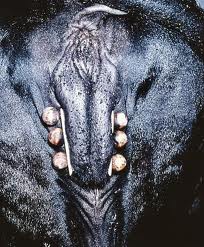